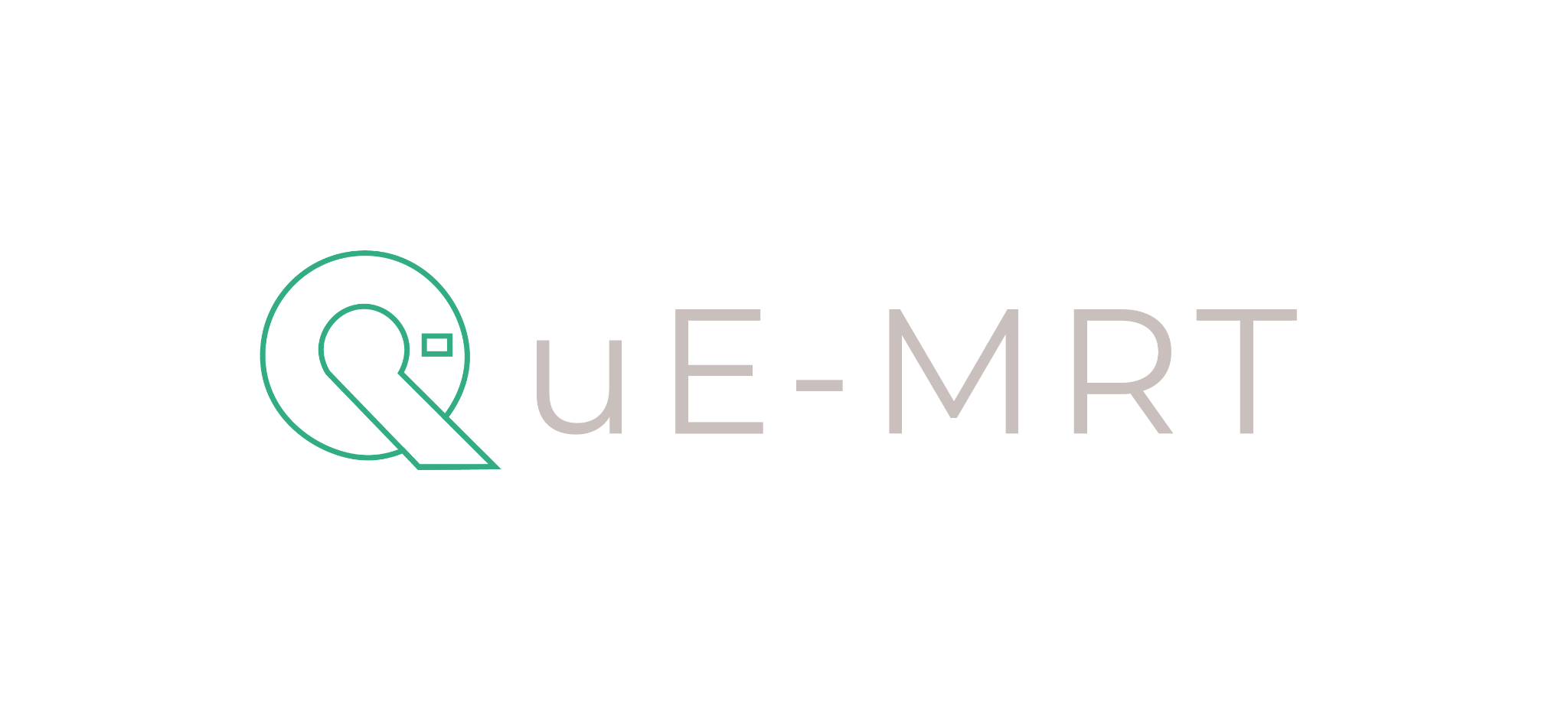 General Assembly
Virtual meeting, April 9th 2025
Agenda QuE-MRT General Assembly - 9th April 2025
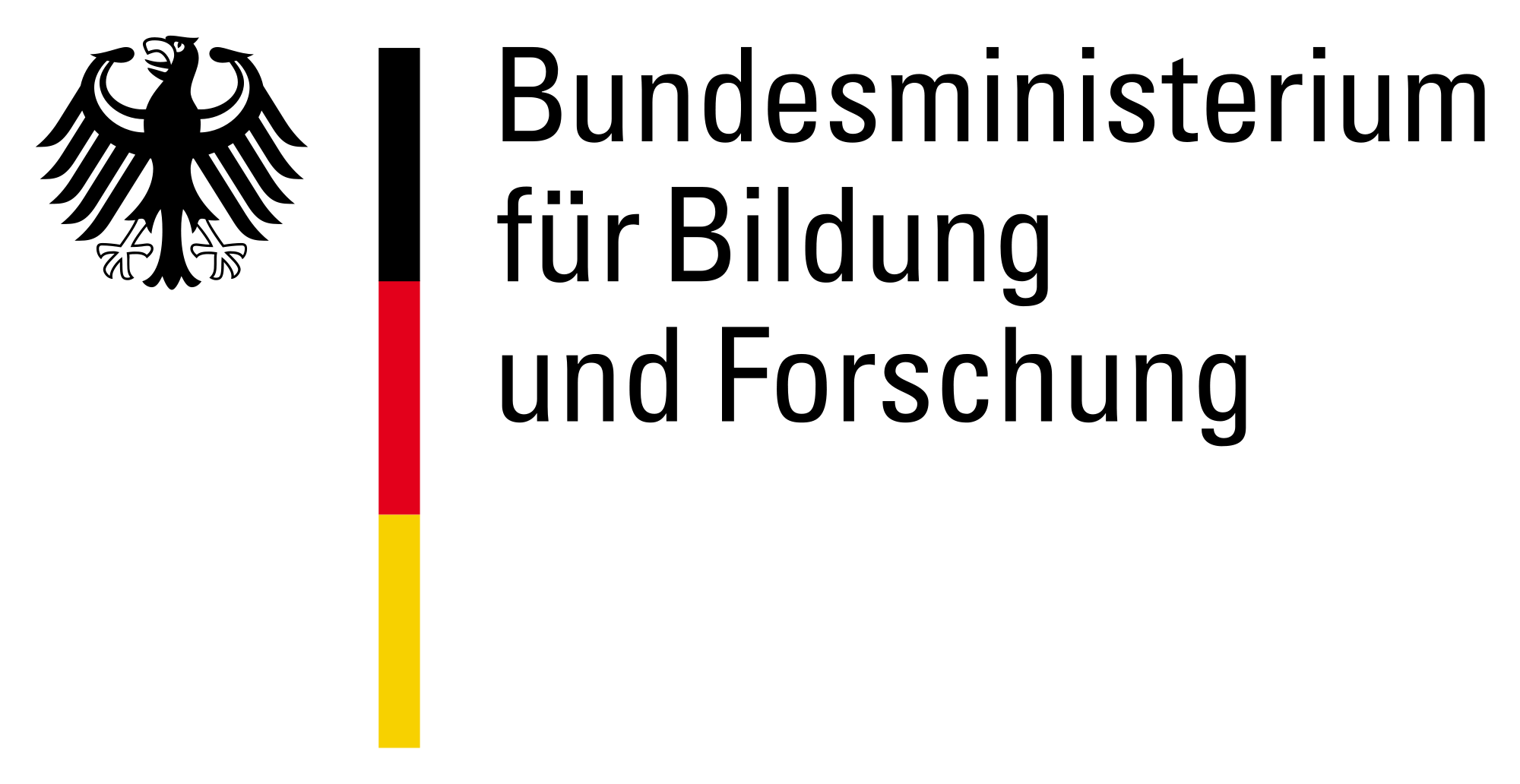 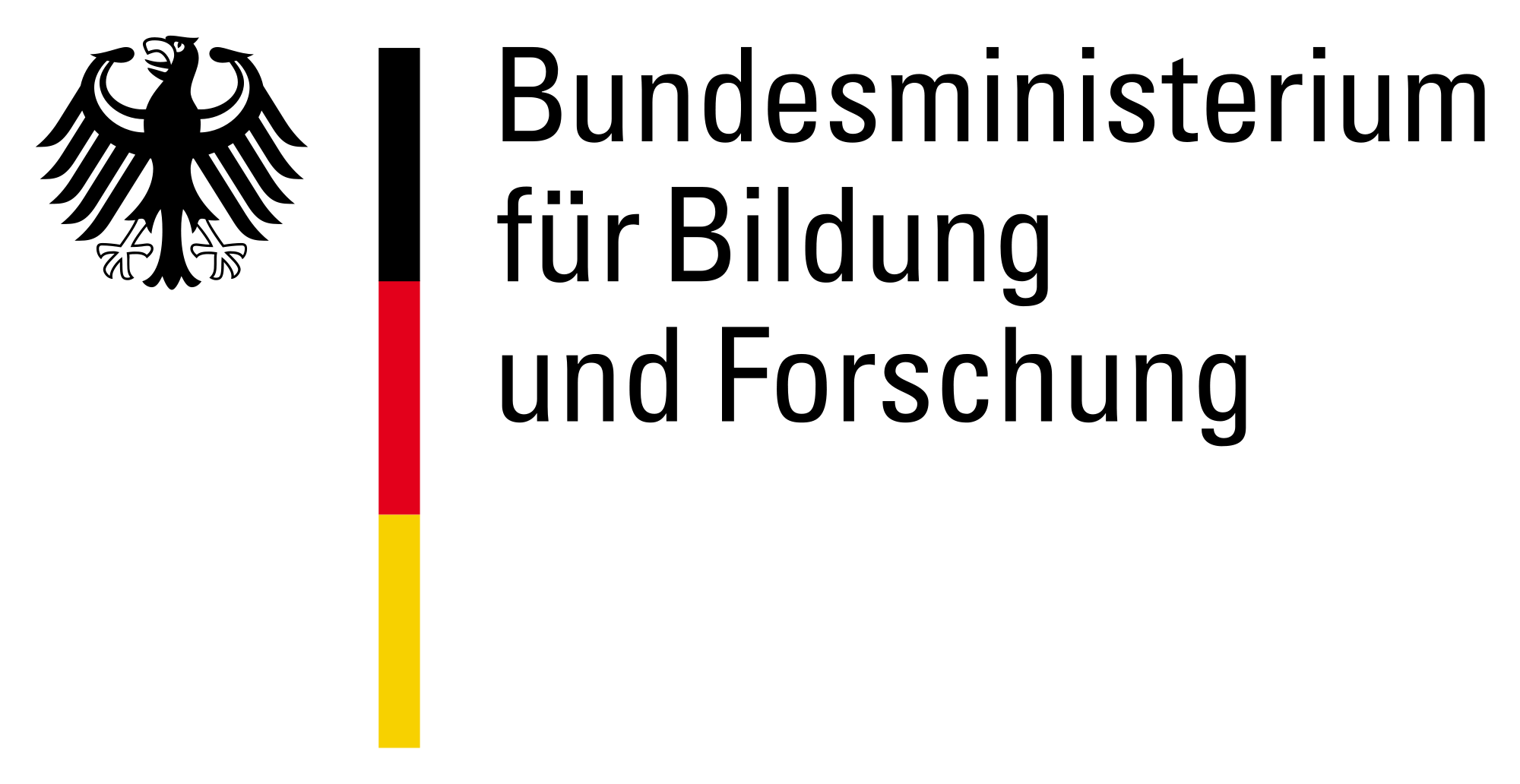 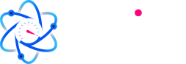 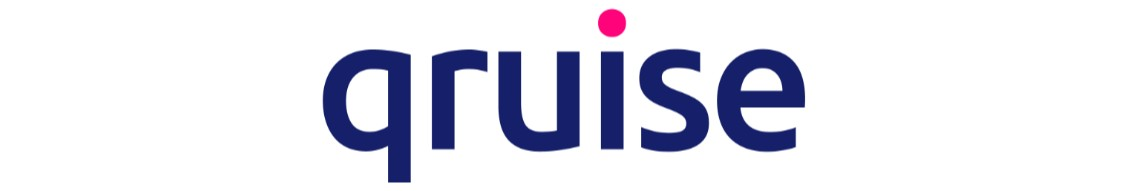 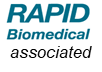 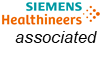 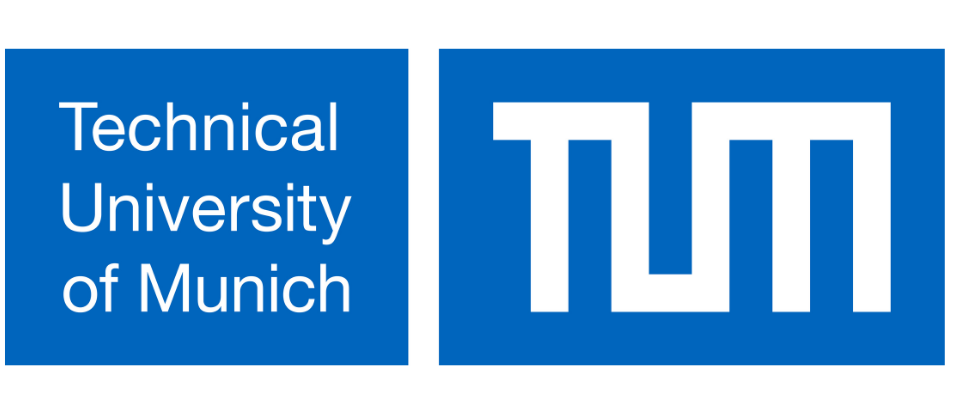 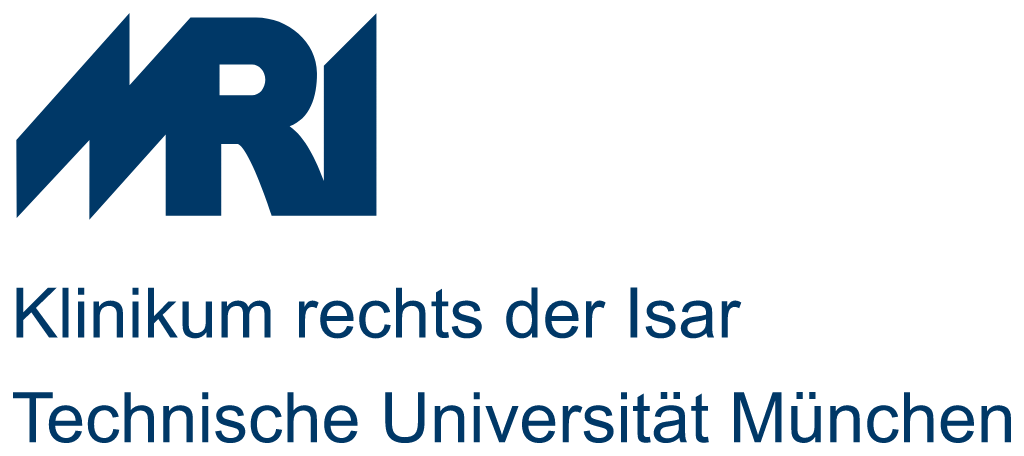 ‹#›
‹#›
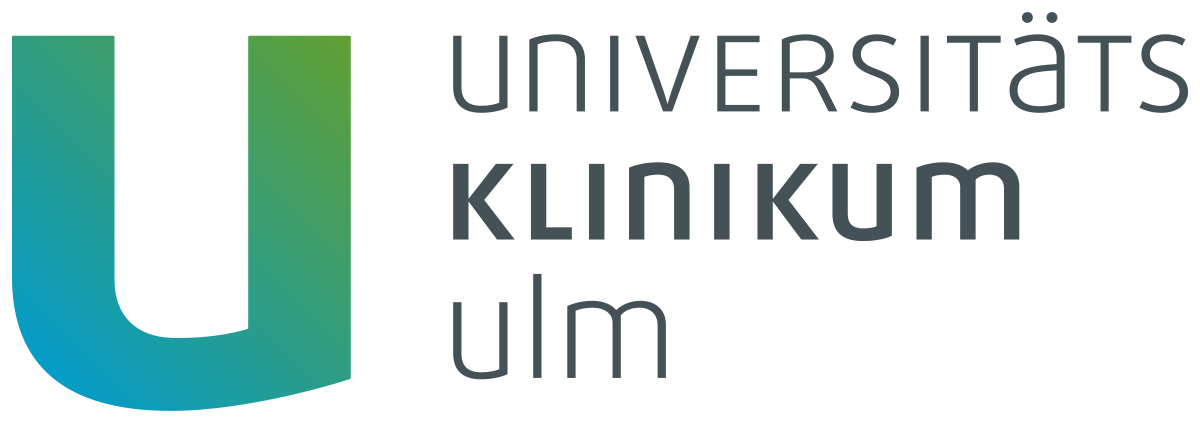 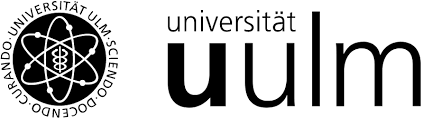 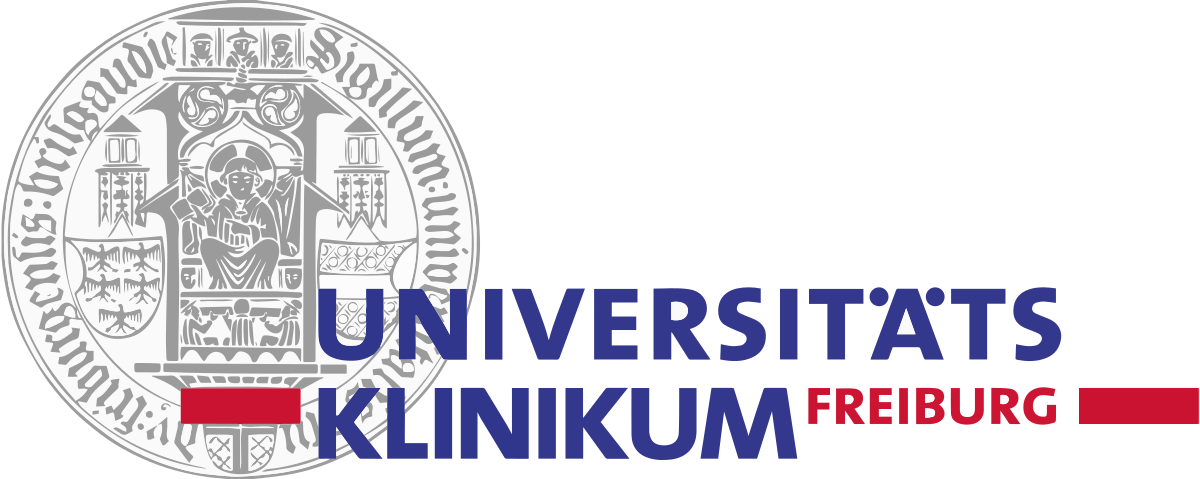 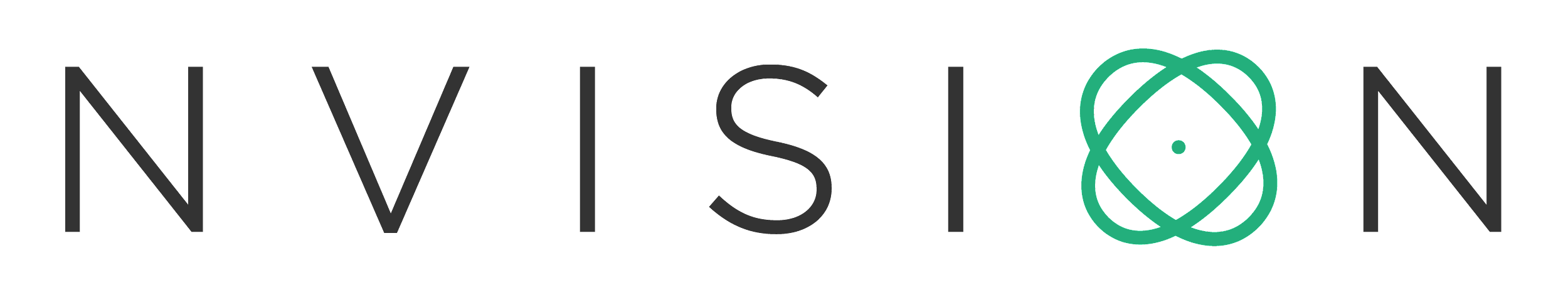 AP X.Y: Scientific Highlight
Name